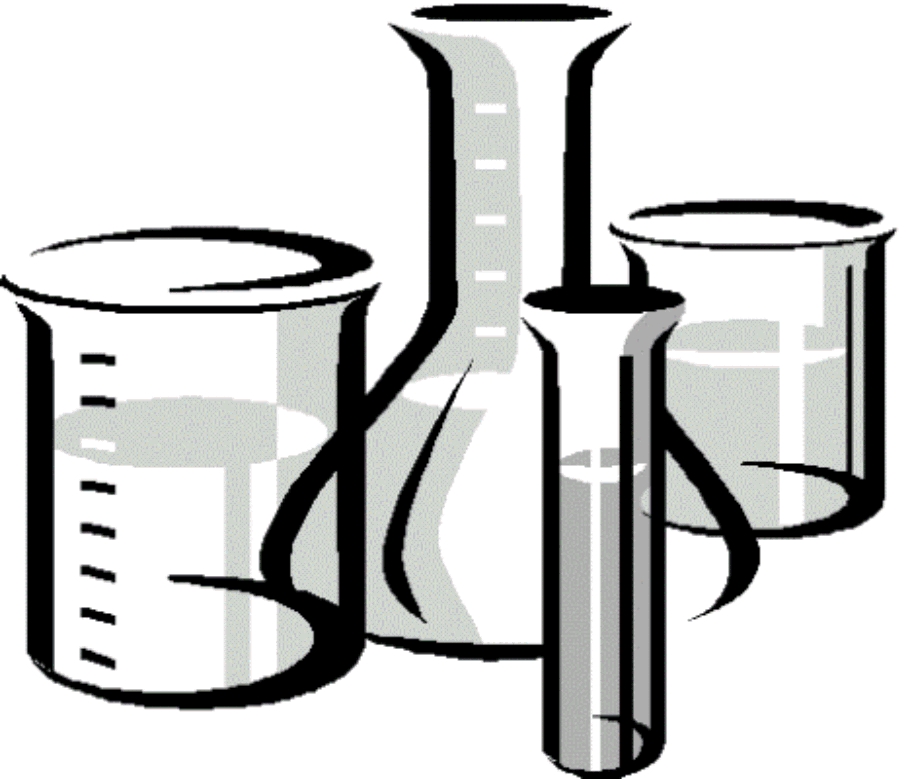 Тест «ФЕНОЛЫ»
©Кетова Галина Геннадиевна,
 учитель химии МБОУ «Гимназия №2», 
г. Инта, 2019 г.
Фенолом является вещество с формулой
ОЙ!
С2Н6О
ОЙ!
С6Н5О
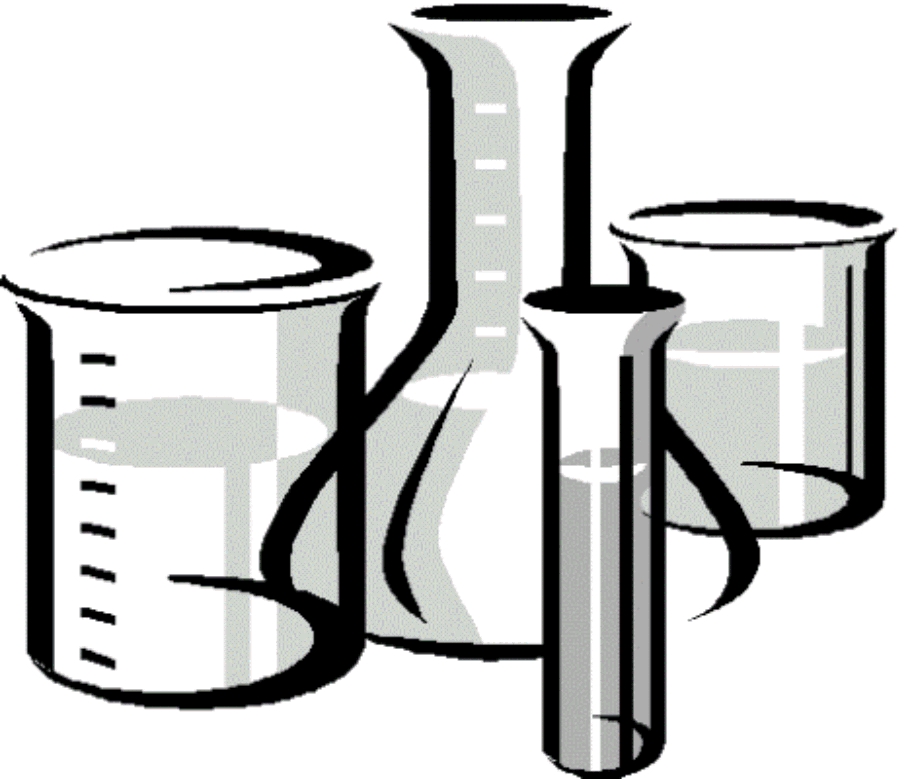 С6Н6О
ПРАВИЛЬНО
Сколько может существовать фенолов состава С6Н3(ОН)3?
3
ОЙ!
4
ОЙ!
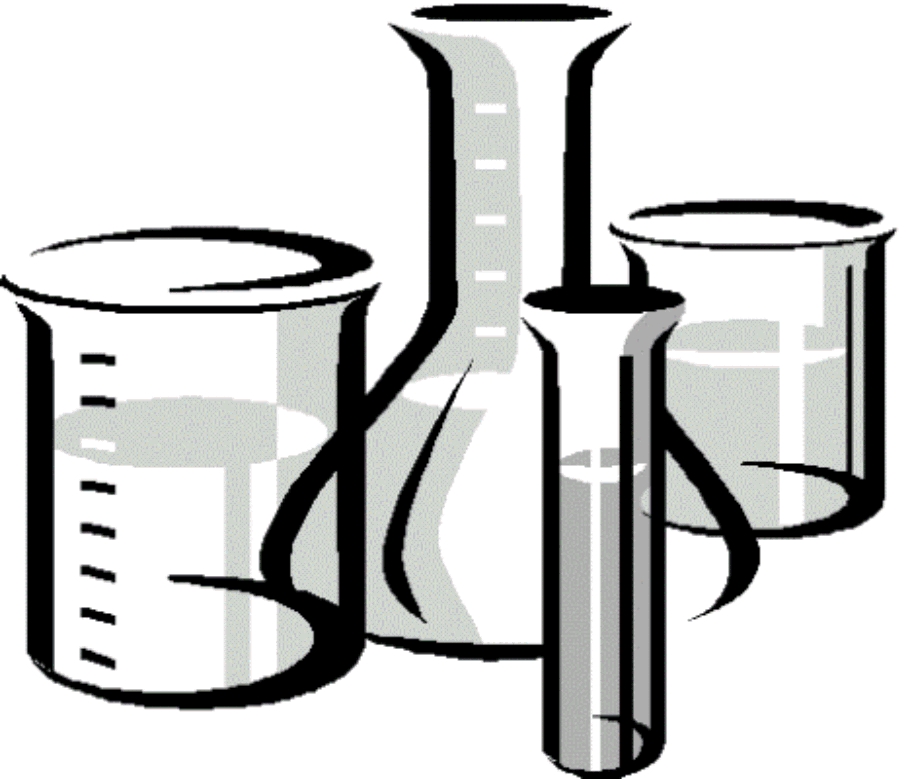 5
ПРАВИЛЬНО
Реакция фенола с бромной водой сопровождается …
ОЙ!
обесцвечиванием
ВыПАдением осадка
ОЙ!
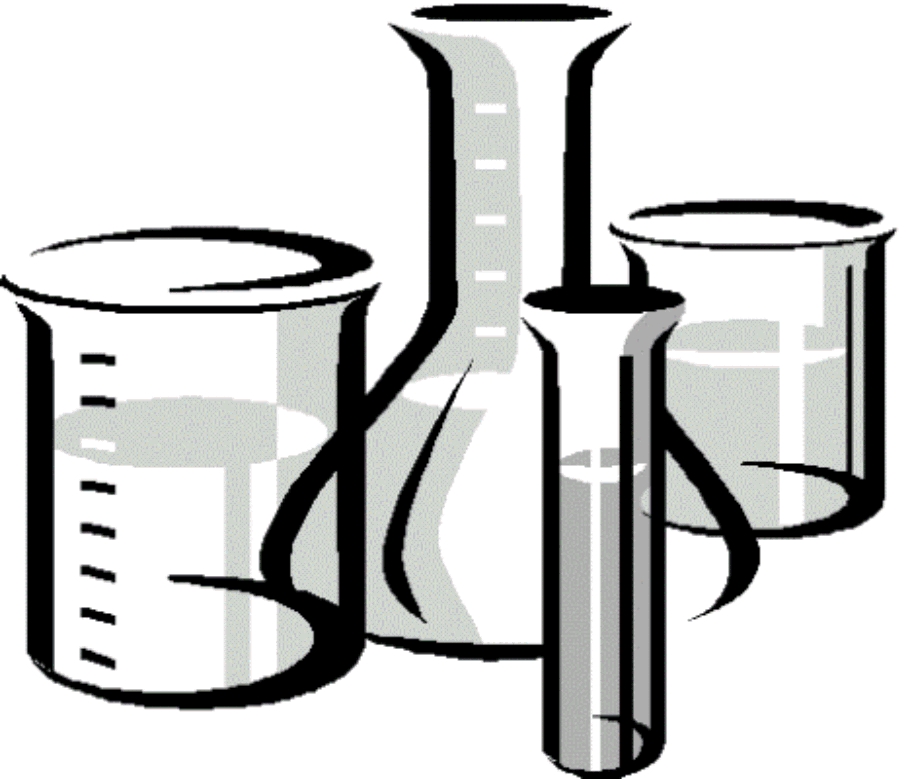 Выдлением газа
ПРАВИЛЬНО
Более сильными кислотными войствами обладает:
ОЙ!
ЭТАНОЛ
ФЕНОЛ
ОЙ!
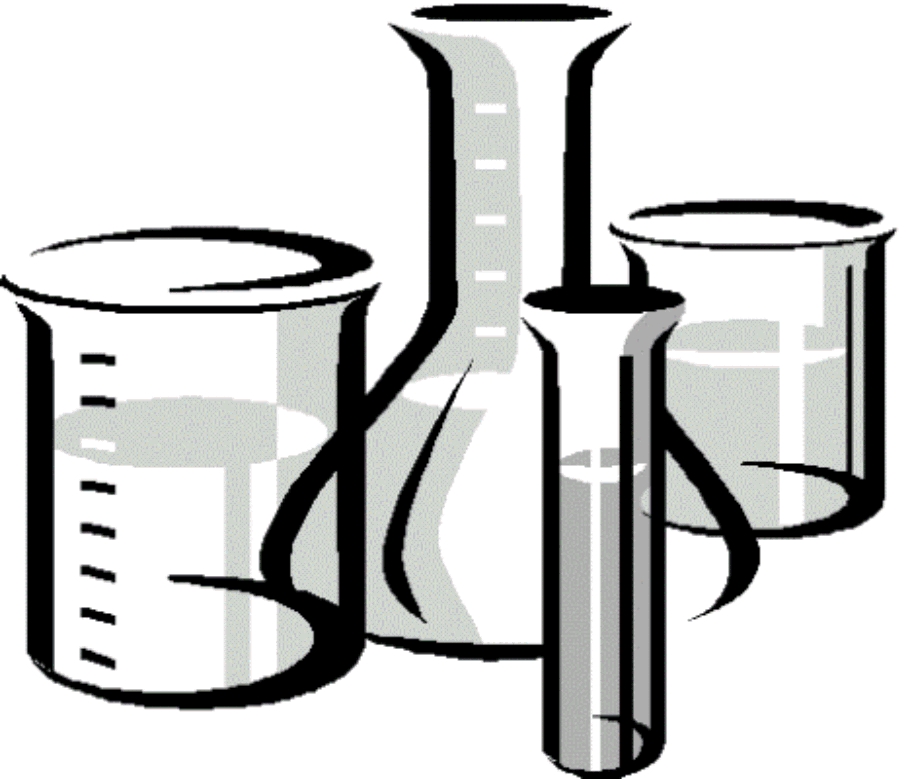 ЦИКЛОБУТАНОЛ
ПРАВИЛЬНО
Фенол при нормальных условиях является …
ОЙ!
ГАЗОМ
ОЙ!
ЖИДКОСТЬЮ
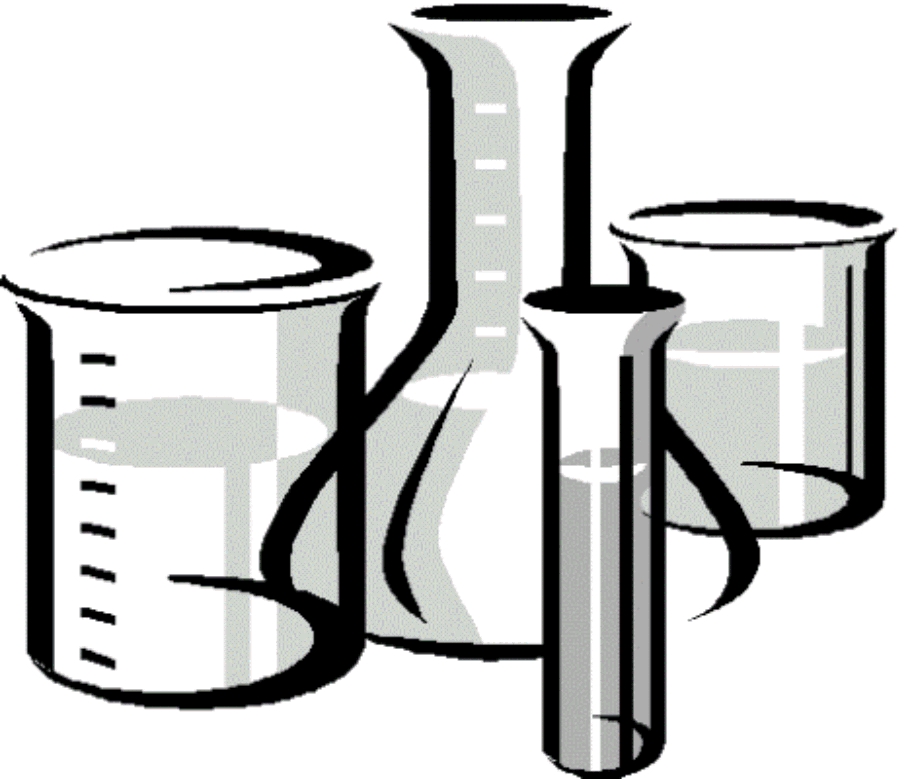 ТВЕРДЫМ ВЕЩЕСТВОМ
ПРАВИЛЬНО